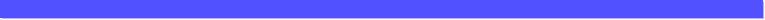 Autoškola AK Bjelovar
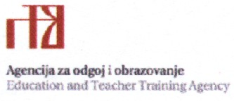 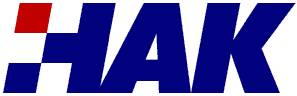 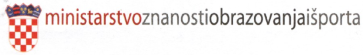 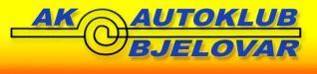 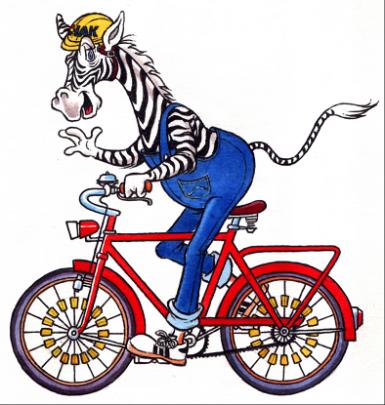 ŠKOLSKO  
SIGURNO U PROMETU
20.03.2018.
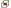 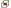 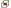 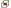 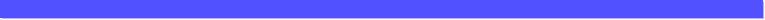 Autoškola AK Bjelovar
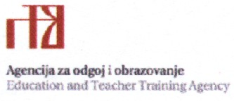 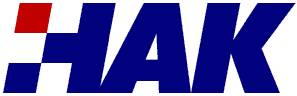 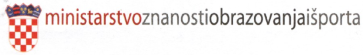 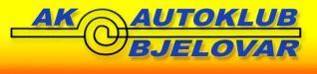 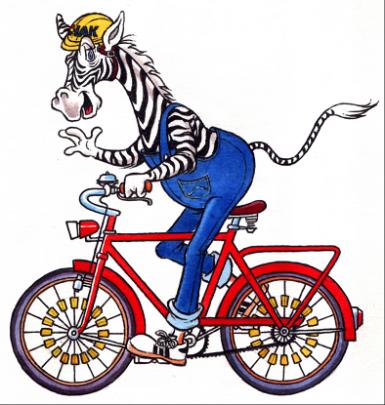 VOŽNJA SPRETNOSTI NA POLIGONU
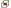 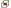 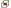 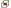 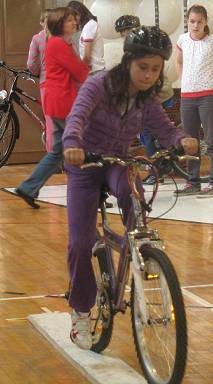 PREPREKA 1.   START I USKA DASKA
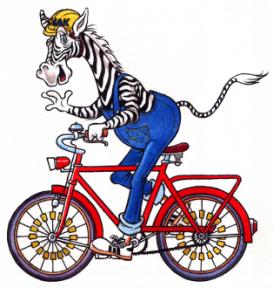 1
by:  A. Petrlić & G.Jerković
3/69
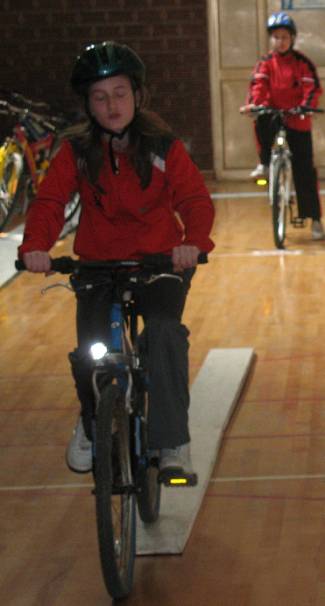 PREPREKA 1.   START I USKA DASKA
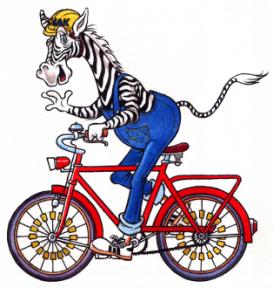 1
by:  A. Petrlić & G.Jerković
4/69
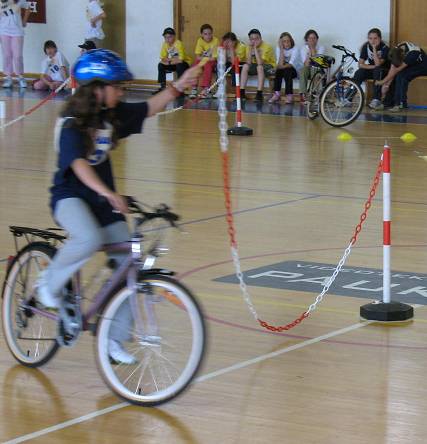 PREPREKA 2.   KRUG (lanac)
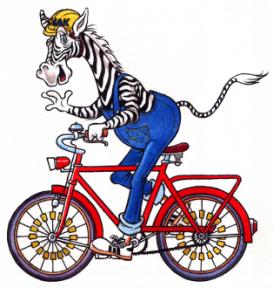 2
by:  A. Petrlić & G.Jerković
5/69
PREPREKA 2.   KRUG (lanac)
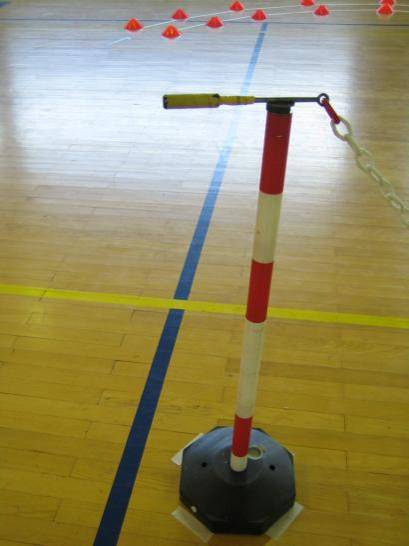 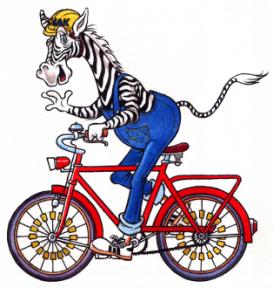 2
by:  A. Petrlić & G.Jerković
6/69
PREPREKA 2.   KRUG (lanac)
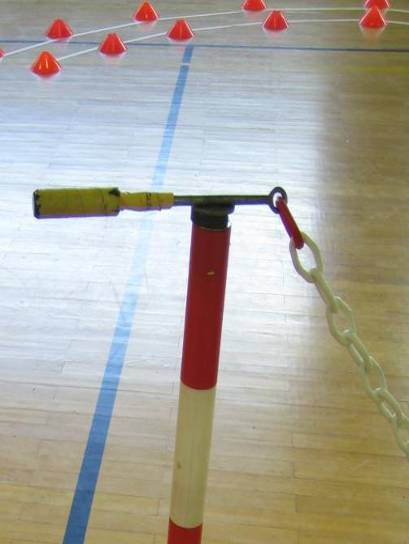 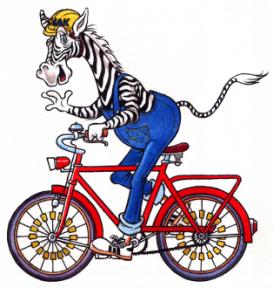 2
by:  A. Petrlić & G.Jerković
7/69
PREPREKA 3.   START I OSMICA
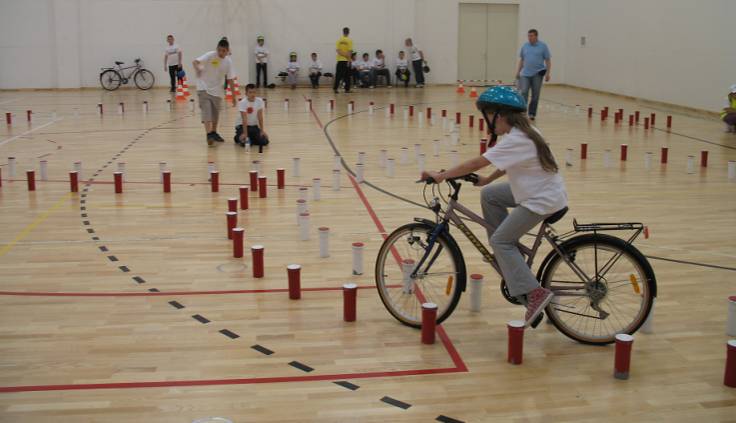 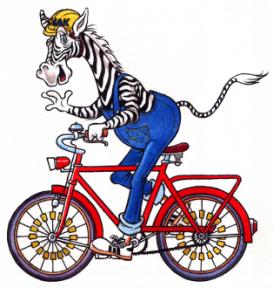 3
by:  A. Petrlić & G.Jerković
8/69
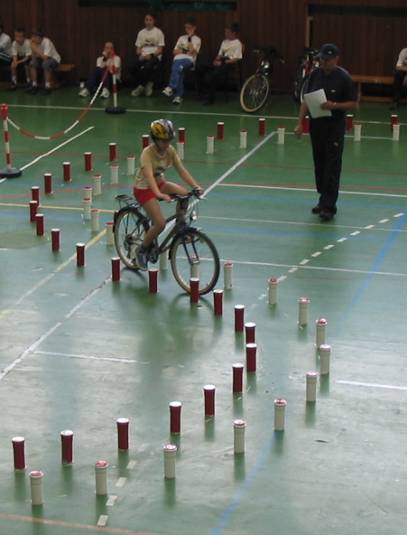 ili  umjesto “osmice”    “S” ZAVOJ
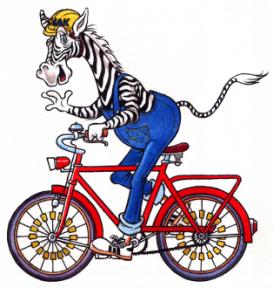 3
by:  A. Petrlić & G.Jerković
9/69
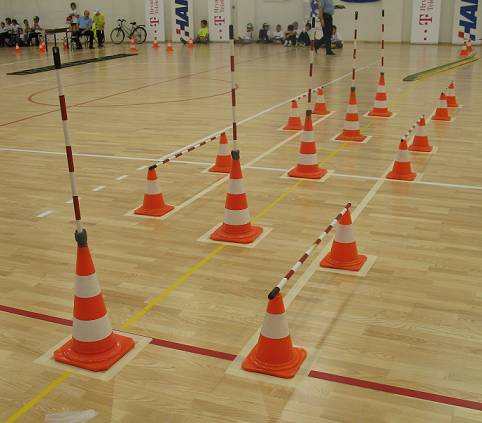 PREPREKA 4.  SLALOM
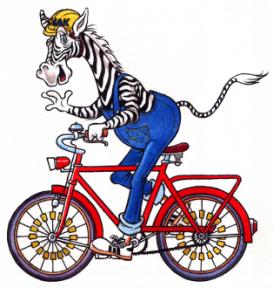 4
by:  A. Petrlić & G.Jerković
10/69
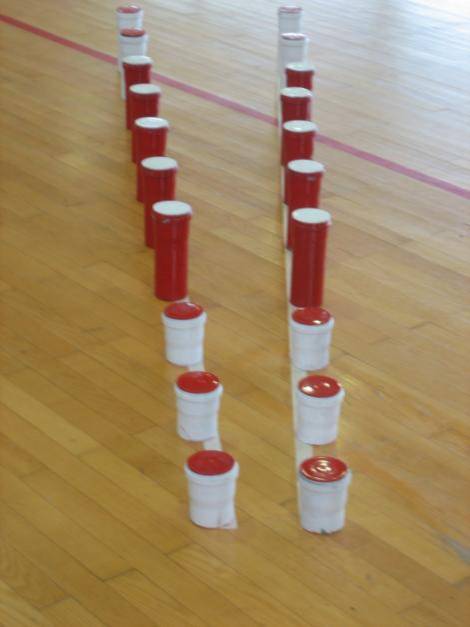 PREPREKA 5. SUŽENJE STAZE
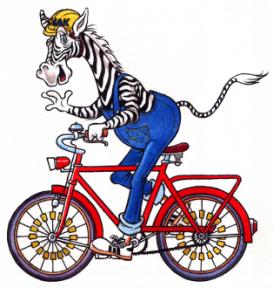 5
by:  A. Petrlić & G.Jerković
11/69
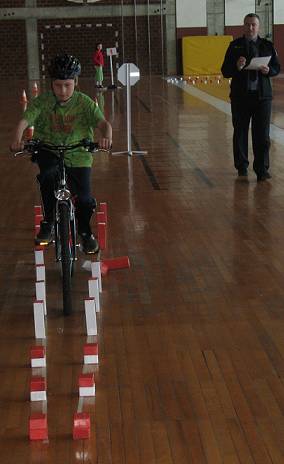 PREPREKA 5. SUŽENJE STAZE
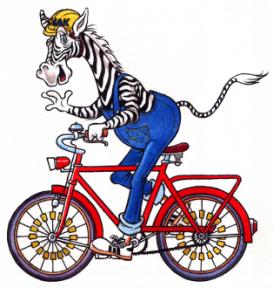 5
by:  A. Petrlić & G.Jerković
12/69
PREPREKA 6. PRENOŠENJE PREDMETA
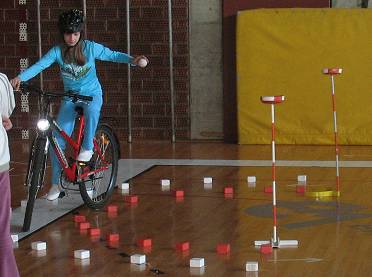 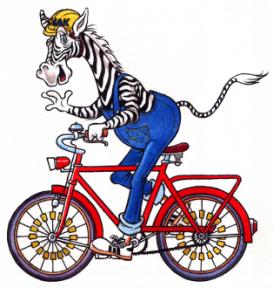 6
by:  A. Petrlić & G.Jerković
13/69
PREPREKA 6. PRENOŠENJE PREDMETA
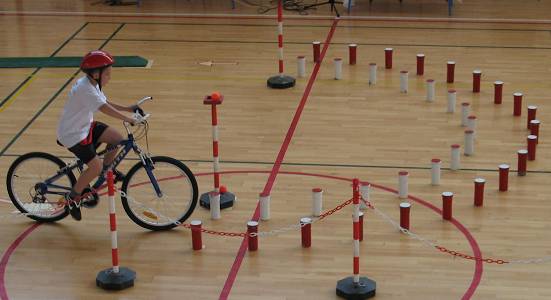 1
by:  A. Petrlić & G.Jerković
14/69
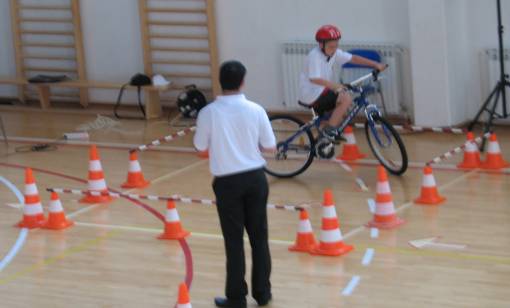 PREPREKA 7. VOŽNJA UNUTAR 
ČETVEROKUTA
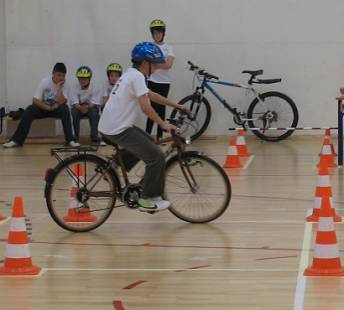 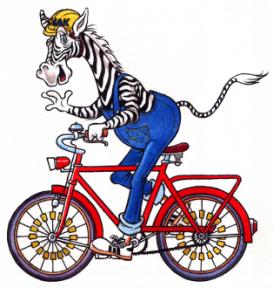 7
by:  A. Petrlić & G.Jerković
15/69
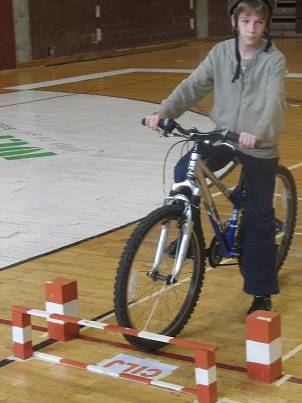 PREPREKA 8.   CILJ I ZAUSTAVLJANJE
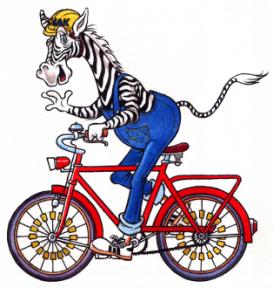 8
by:  A. Petrlić & G.Jerković
16/69